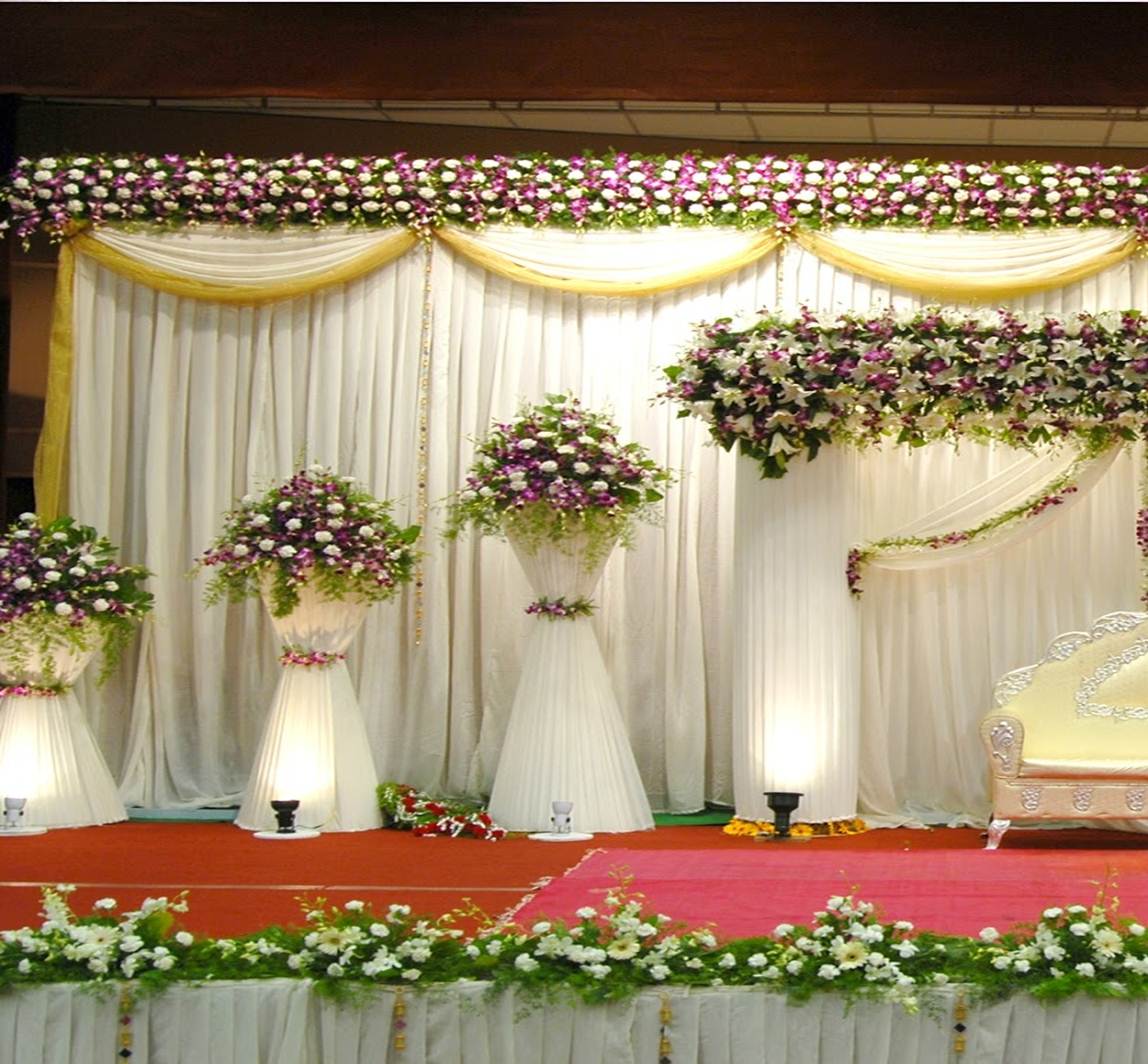 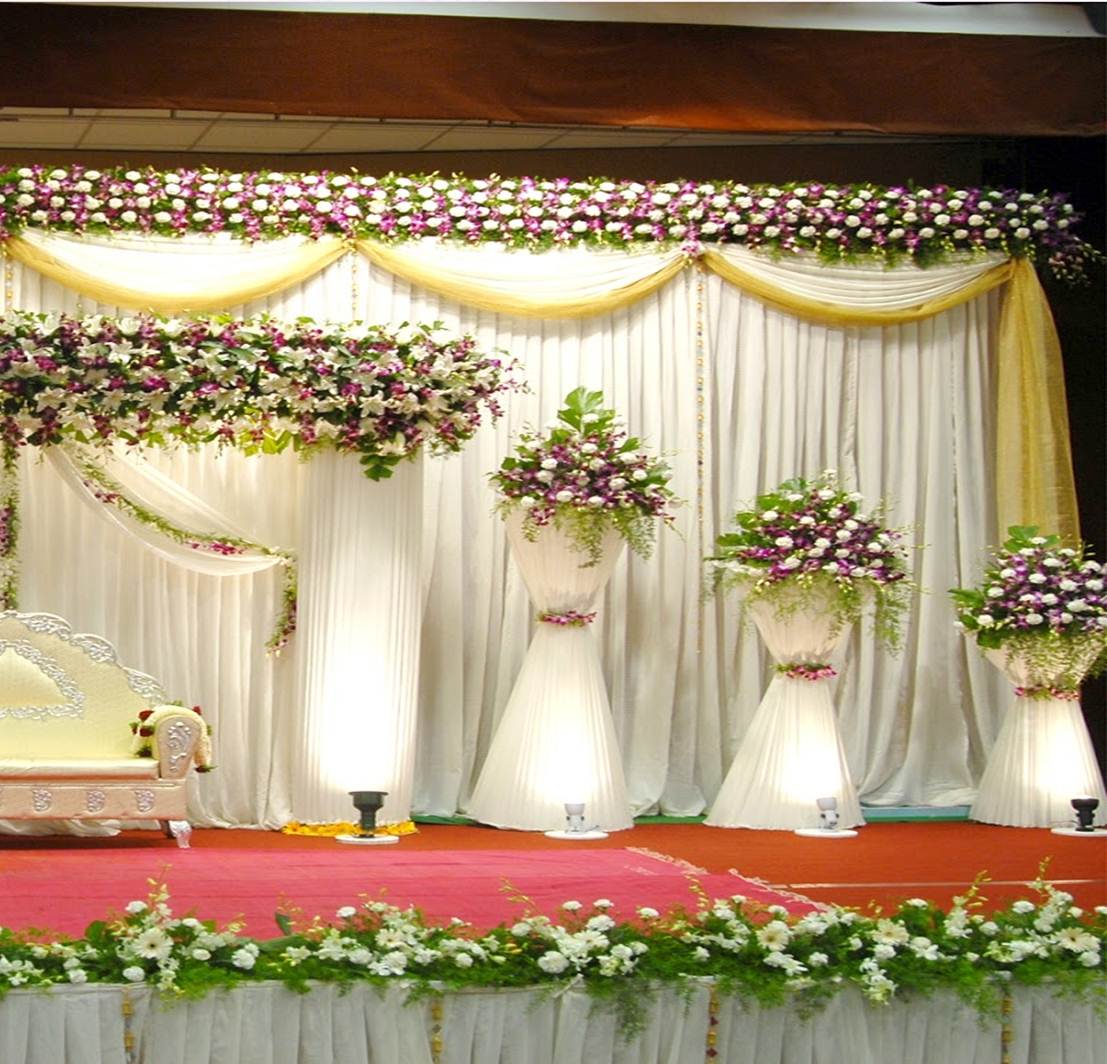 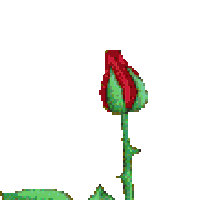 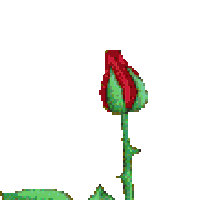 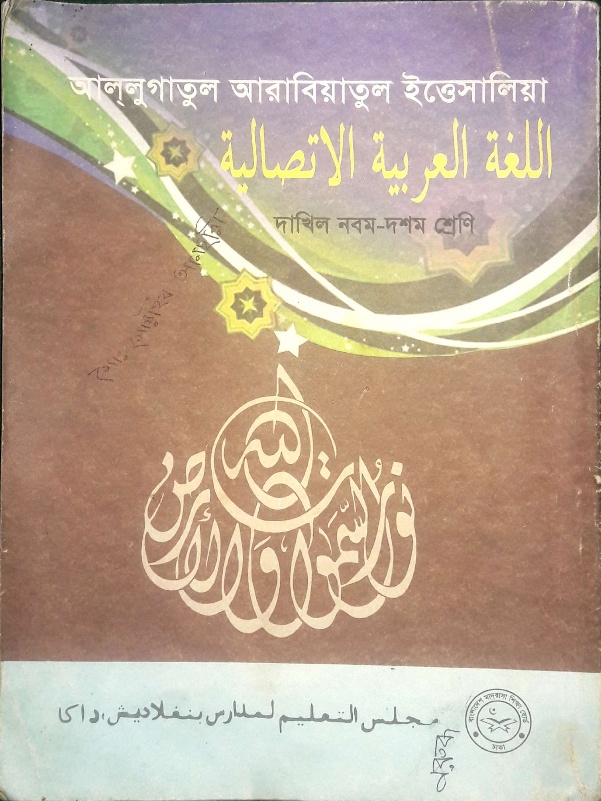 মোঃ মোস্তাফিজুর রহমান
সহকারি প্রধান
কাদপুর ও নারায়নপুর দাখিল মাদ্রাসা 
, পোরশা , নওগাঁ 
মোবাঃ ০১৭১৮৮৪৪৫৮৩,
৬ষ্ট শ্রেনি আরবি সাহিত الاسلام دين التوحيد والنصيحة
ছবিতে লক্ষ করি  কি দেখা যায় ?
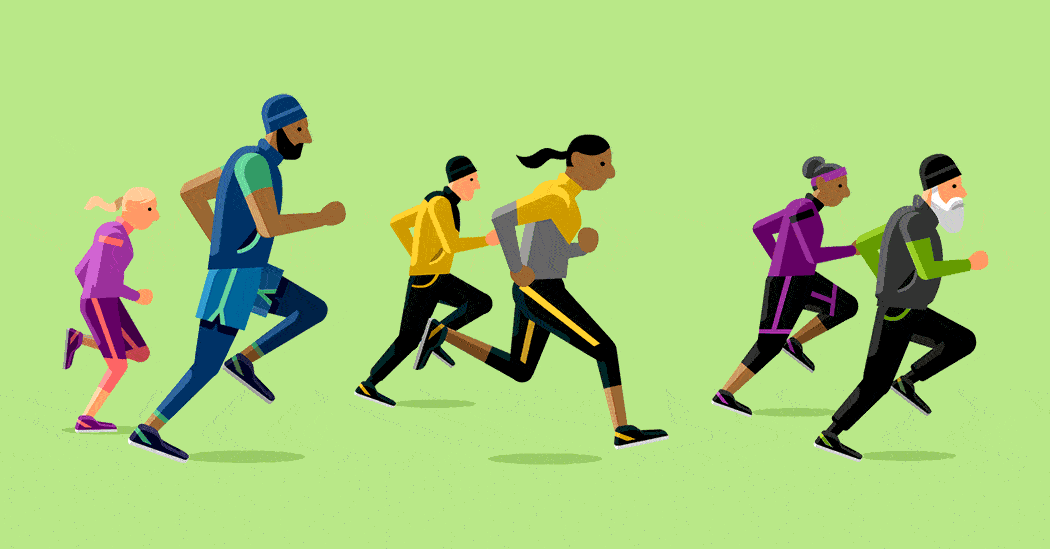 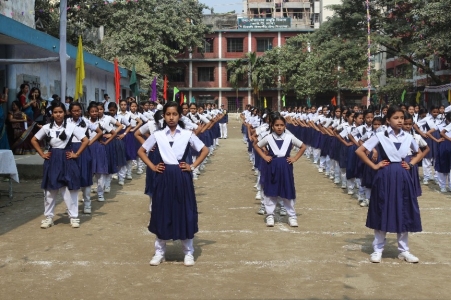 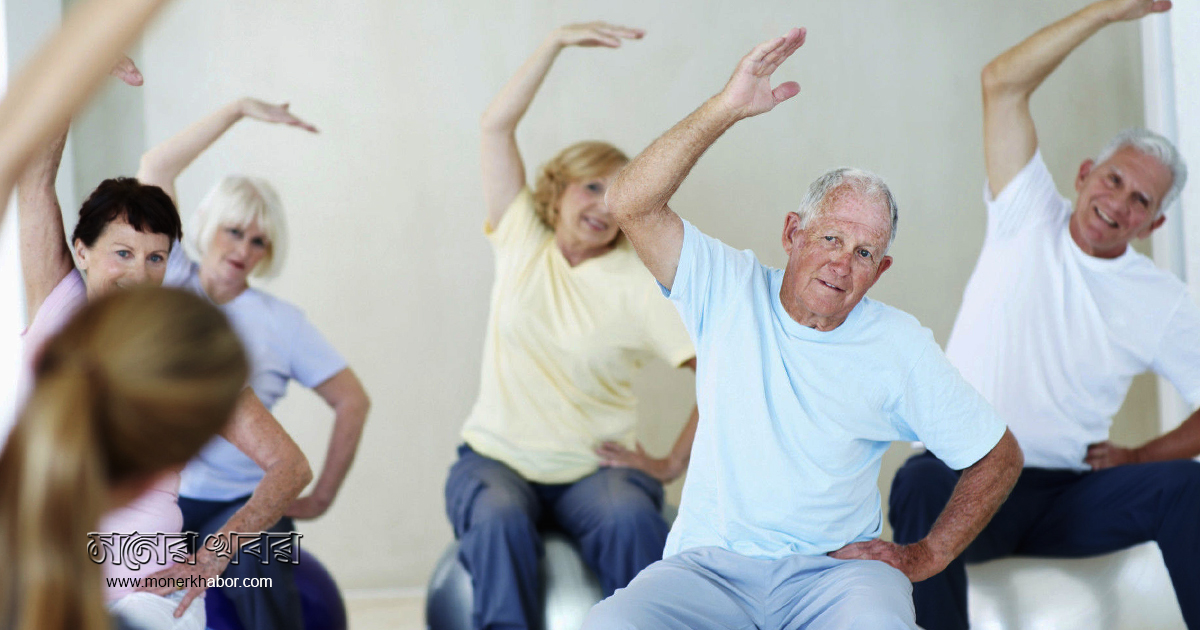 আজকের পাঠ
শরীর চর্চা
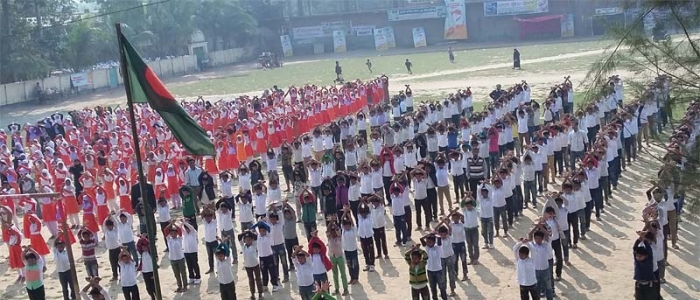 শব্দার্থ লিখতে পারবে।
তাহকিক করতে পারবে।
মানব দেহ কি দ্বারা গঠিত তা ব্যাখ্যা করতে পারবে।
সরব পাঠ
আদর্শ পাঠ
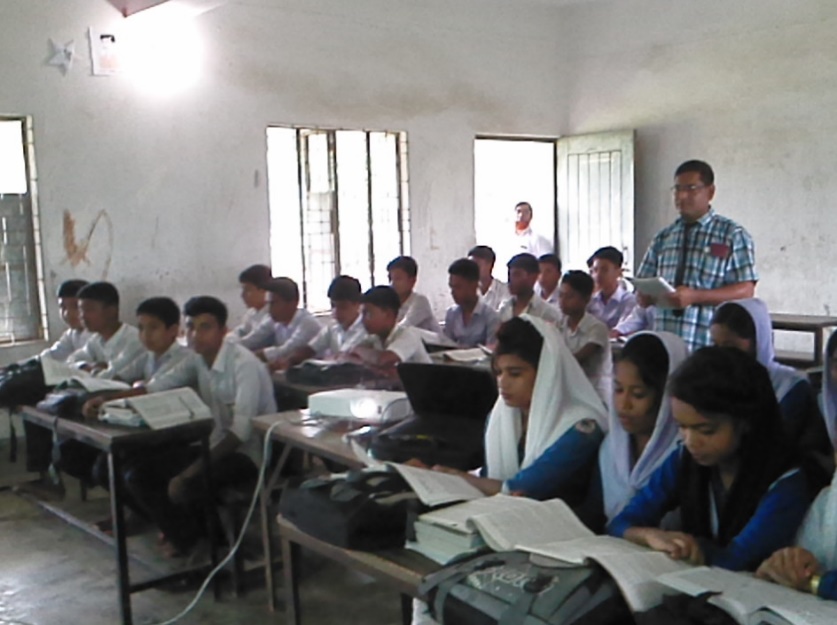 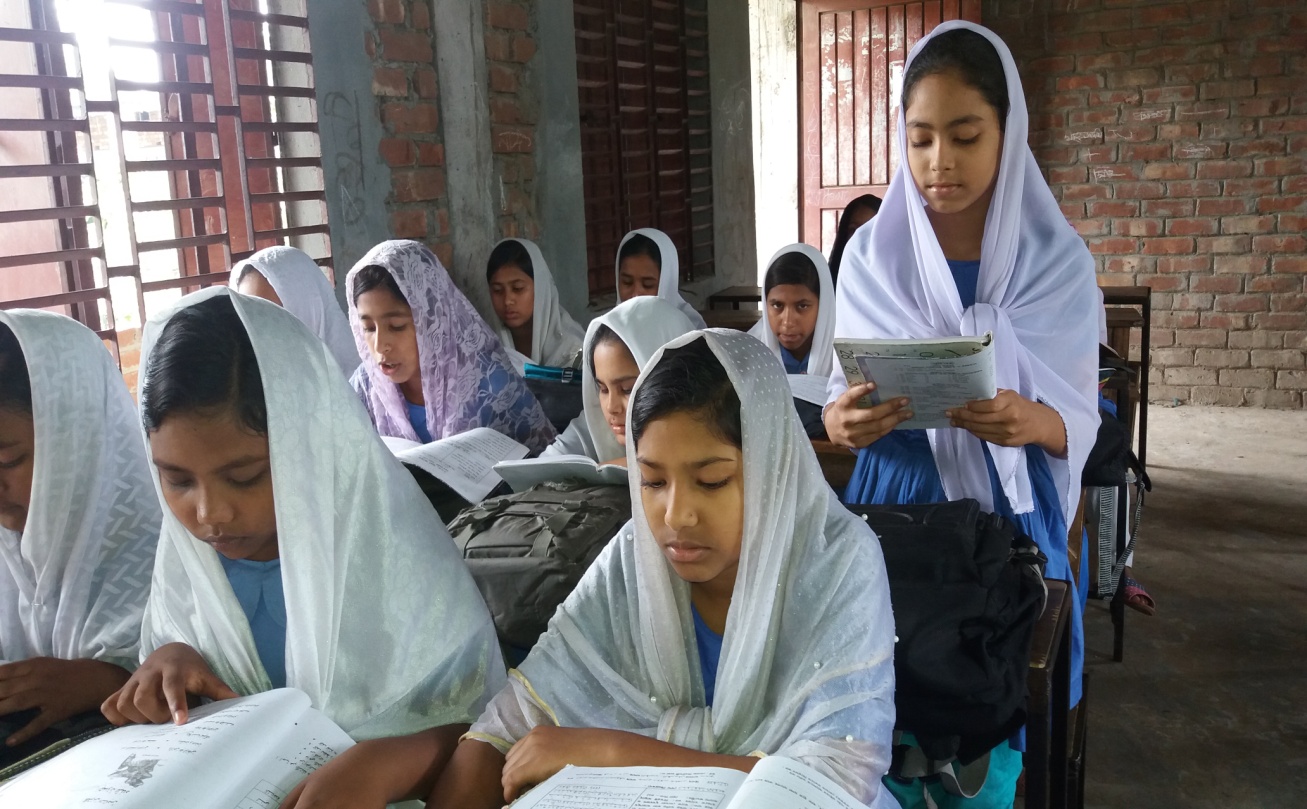 ذهب مجاد مع الولده الي  الطبيب للمعالجة  وجلس في غرفته
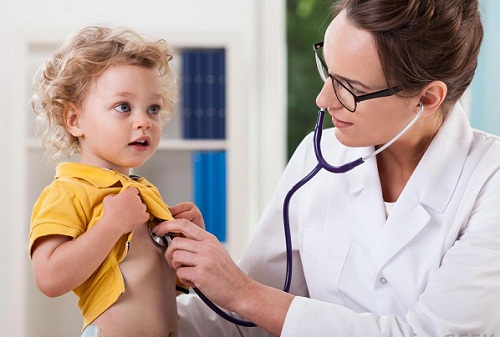 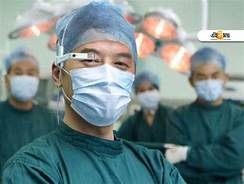 মাজেদ চিকিৎসার জন্য তার পিতার  সাথে  ডাক্তারের নিকট গেল এবং সে তার কক্ষে বসল ।
فوجد صورة كبيرة فيها  جسم الانسان
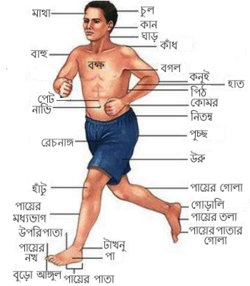 তখন একটি বড় ছবি দেখতে পেল যাতে মানব দেহ অংকিত রয়েছে।
وهي الراس والسعر والعينان والاذنان والانف والفم واللسان والاسنان والكتف والصدر والقلب والبطن  واليد والذراح والمرافق والاصابع
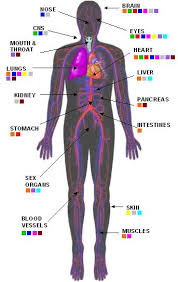 আর তা হলো মাথা চুল ,দুচখ্‌ , দু কান্‌, নাক , মুখ , জিহবা, দাত , কাধ, বক্ষ, হৃদপিন্ড, পেট হাত, বাহু,কনুই ও আংগুল ।
عرف ماجد ان جسم الانسان يتكون من عدة اجزاء
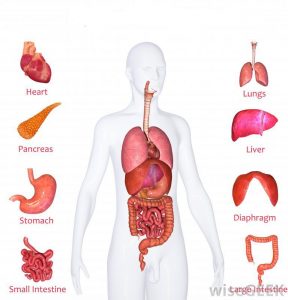 মাজেদ জানল যে মানব দেহে কত গুলো  অংশ দ্বারা গঠিত।
وكذلك الرجل والفخذ والركبة والساق والقدم
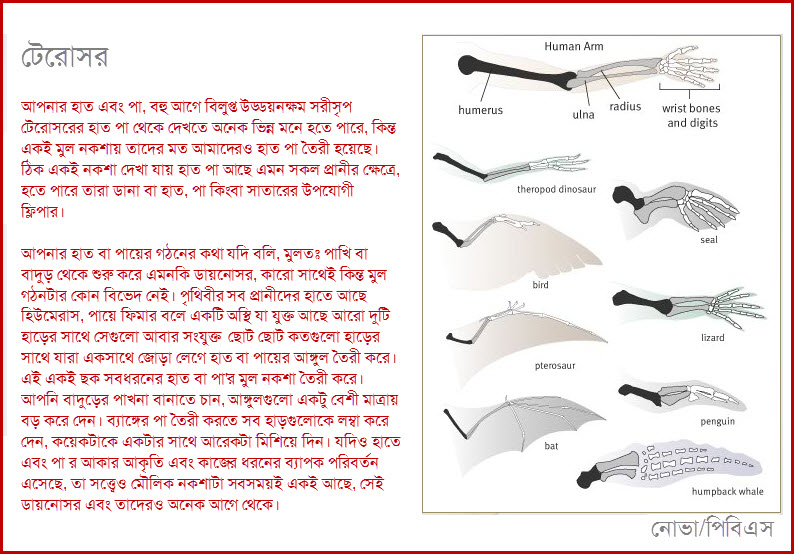 এমনি ভাবে পা ,উরু, হাটু, নলা,ও পায়ের পাতা।
একক কাজ
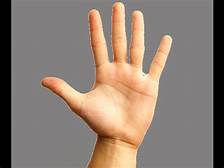 হাত
اليد
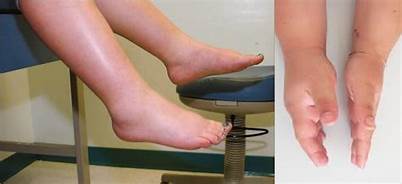 قدم
পা
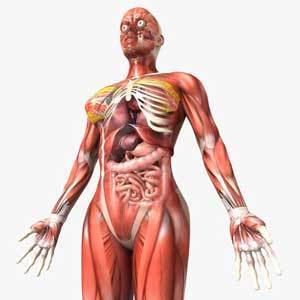 الراس
মাথা
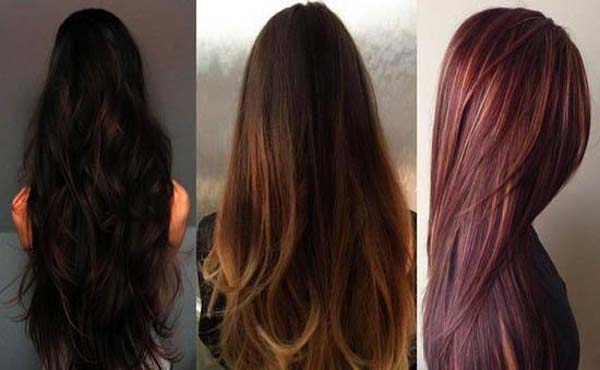 চুল
الشعر
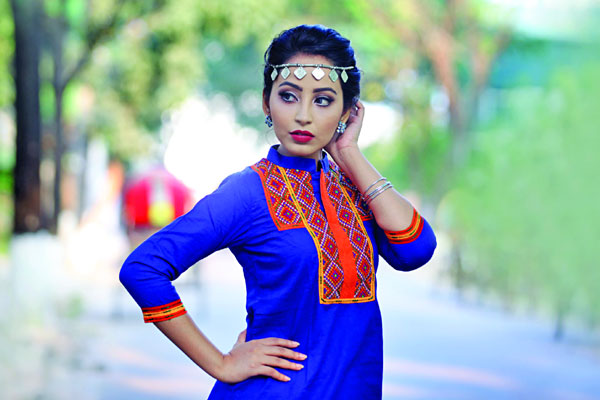 কনুই
المرافق
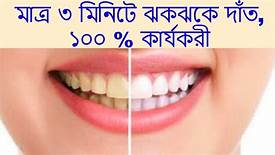 দাঁত
السن
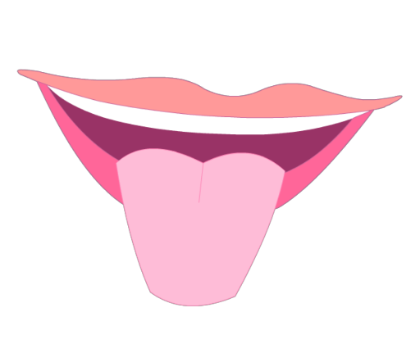 السان
জিহবা
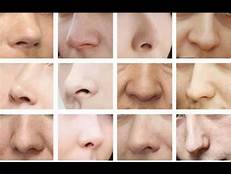 নাক
الانف
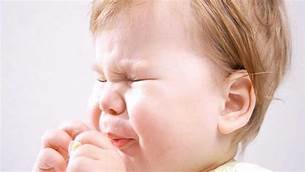 الوذن
কান
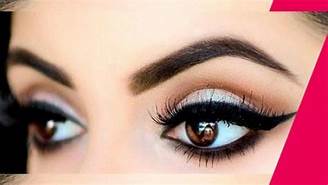 العين
চখ
তাহকিক কর ।
জোড়ায় কাজ
واحد مذكر غاءب 
بحث = ماضي معروف 
باب = فتح يفتح 
مصدر = الذهلب 
ماده = ذ ه ب 
جنس = صحيح
ذهب
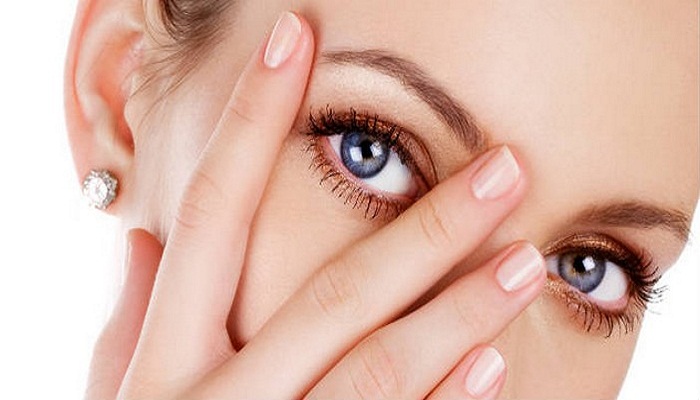 نظر
واحد مذكر غاءب 
بحث= فعل ماضي معروفباب 
باب =  نصر ينصر 
المصدر = النطر 
ماده = ن ط ر 
جنس = صحيح 
 معتي =     সে তাকাল
অর্থ  ছবি  শব্দটি ।একবচন صور
صورة
দলিয় কাজ
س :   من اي شيء يتكون جسم الانسان ؟ মানব দেহ কি দ্বারা গঠিত তা ব্যাখ্যা করতে পারবে।
الجواب =  
 وهي الراس والسعر والعينان والاذنان والانف والفم واللسان والاسنان والكتف والصدر والقلب والبطن  واليد والذراح والمرافق والاصابع
মূল্যায়ন
ااعضاء الانسان تساعده للمشي والركض؟    প্রশ্নঃ মানব দেহের কোন অংশটি হাটতে সাহায্য করে ?
এখানে ক্লিক দিন
আবার চেষ্টা কর
উত্তর সঠিক
আবার চেষ্টা কর
আবার চেষ্টা কর
اليد
القدم
العظام و العضلات
الراس
বাড়ির কজ
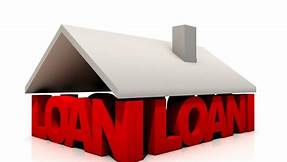 س  : اي رياضة تحب ؟ تفكر واذكر سبح فوءد لتلك الرياضة –          তুমি কোন প্রকার ব্যায়াম পছন্দ কর ?  সে ব্যায়ামের সাতটি উপকারিতা চিন্তা করে উল্লেখ কর।